Арт-терапия
Подготовила:Коробенкова О.В.
Что такое Арт-терапия?
Термин "арт-терапия" (Art Therapy) был введен художником Адрианом Хиллом в 1938 г. Работая с больными, он заметил, что творческие занятия отвлекают пациентов от переживаний и помогают справляться с болезнью. 
Сочетание слов "арт-терапия" (аrt (англ.) — искусство, therapеia (греч.) — забота, лечение) понимают как заботу о психологическом здоровье и эмоциональном самочувствии человека посредством
творчества.
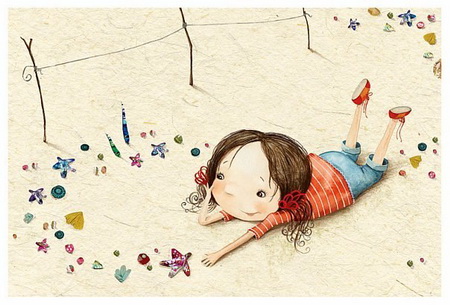 Задачи арт-терапии
Дать социально приемлемый выход агрессии и другим негативным чувствам.
Облегчить процесс лечения (психотерапии) в качестве вспомогательного метода.
Получить материал для психодиагностики.
Проработать подавленные мысли и чувства.
Установить контакт с клиентом.
Развить самоконтроль.
Сконцентрировать внимание на ощущениях и чувствах.
Развить творческие способности и повысить самооценку.
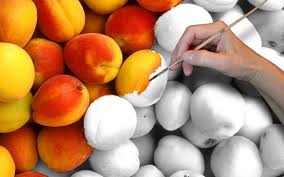 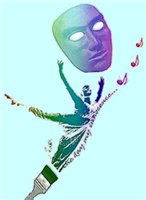 Сферы применения арт-терапии
Коррекция эмоциональной сферы
Развитие познавательных процессов
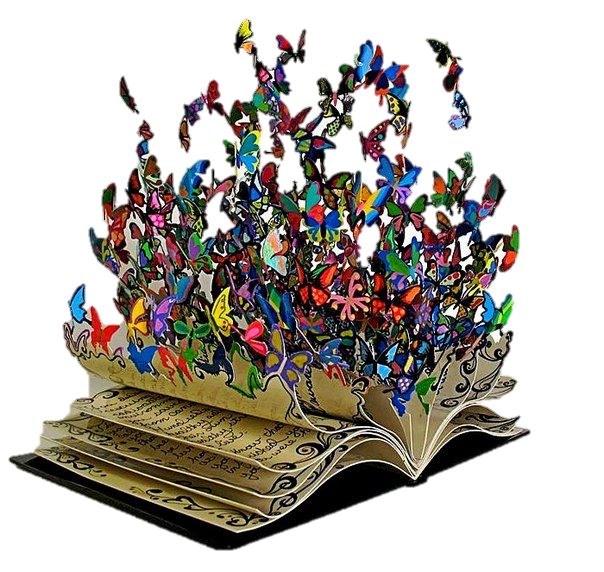 Коррекция эмоциональной сферы
Музыкотерапия;
Сказкотерапия;
Изотерапия;
Развивающая среда
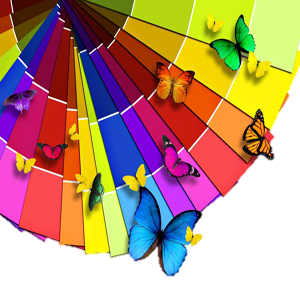 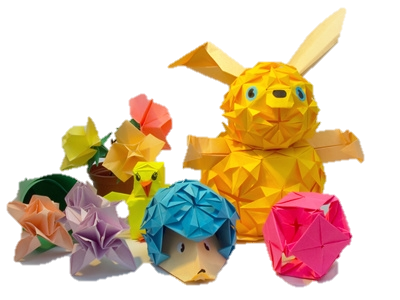 Развития познавательных процессов
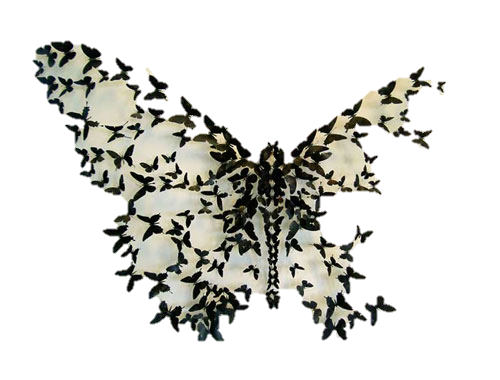 Загадки;
Стихи;
Потешки;
Дидактические игры;
Пословицы и поговорки
СКАЗКОТЕРАПИЯ
ИЗОТЕРАПИЯ
МУЗЫКОТЕРАПИЯ
ТАНЦЕВАЛЬНАЯ
 ТЕРАПИЯ
ЦВЕТОТЕРАПИЯ
Виды арт-терапии
КУКЛОТЕРАПИЯ
ПСИХОГИМНАСТИКА
ИГРОТЕРАПИЯ
Изотерапия
терапия изобразительным творчеством, в первую очередь рисованием
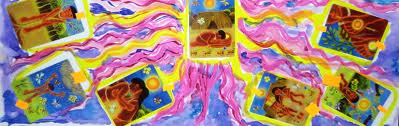 Формы организации:
- Индивидуальная;
Групповая.

Виды проектного рисования:
- Свободное рисование;
- Коммуникативное рисование;
- Совместное рисование;
- Дополнительное рисование.
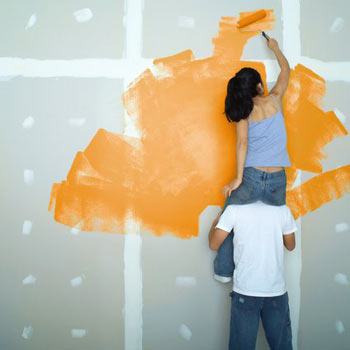 УСЛОВИЯ  ПОДБОРА  ТЕХНИК  И  ПРИЕМОВ СОЗДАНИЯ  ИЗОБРАЖЕНИЙ
Условие 1. Техники и приемы должны подбираться по принципу простоты и эффектности. Ребенок не должен испытывать затруднения при создании изображения с помощью предлагаемой техники. Любые усилия в ходе работы должны быть интересны, оригинальны, приятны ребенку.

Условие 2. Интересными и привлекательными должны быть и процесс создания изображения, и результат. Обе составляющие в равной мере ценны для ребенка, и это отвечает природе детского рисования, является его особенностью.

Условие 3. Изобразительные техники и способы должны быть нетрадиционными.
Музыкотерапия
метод, использующий музыку в качестве средства
коррекции нарушений в эмоциональной сфере, поведении, при проблемах в общении, страхах.
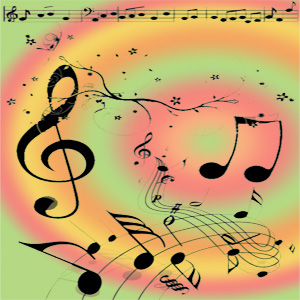 Музыкотерапия включает в себя:
Прослушивание музыкальных произведений;
Пение песен;
Ритмические движения под музыку;
Релаксацию.
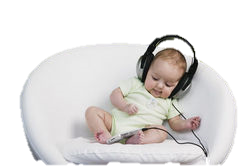 Направления
Артикуляционная гимнастика
Пальчиковая гимнастика     
 Общая моторика
 Упражнения для развития дыхания
 Фонопедические упражнения
Музыкально-ритмические игры
Логоритмика 
Психогимнастика
Коммуникативные игры и танцы
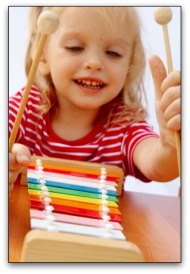 Рекомендации по использованию музыкотерапии
Использовать для прослушивания можно только то произведение, которое нравится абсолютно всем детям;

Лучше использовать музыкальные пьесы, которые знакомы детям. Они не должны привлекать их внимания своей новизной, отвлекать от главного;

Продолжительность прослушивания должна составлять не более  10 минут в течение всего занятия. Как правило, это только одно музыкальное произведение.
Психогимнастика
Это курс специальных занятий (этюдов, упражнений и игр), направленных на развитие и коррекцию различных сторон психики ребенка (как ее познавательной, и так и эмоционально-личностной сферы).
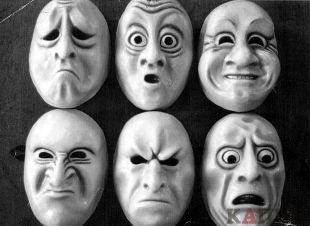 Психогимнастика включает в себя
Ритмику (снятие напряжения); 
Пантомимику (развитие выразительности в движениях и жестах), 
Коллективные игры и танцы (преодоление барьеров в общении);
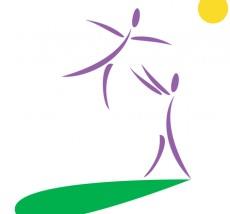 Сказкотерапия
Это комплексные занятия с детьми, которые включают в себя работу с эмоциями и чувствами, проживание различных состояний, которые по каким-либо причинам были не прожиты; это  формирование ценностных ориентиров и нравственных аспектов психики; это развитие творческого потенциала и стабилизация эмоционального состояния
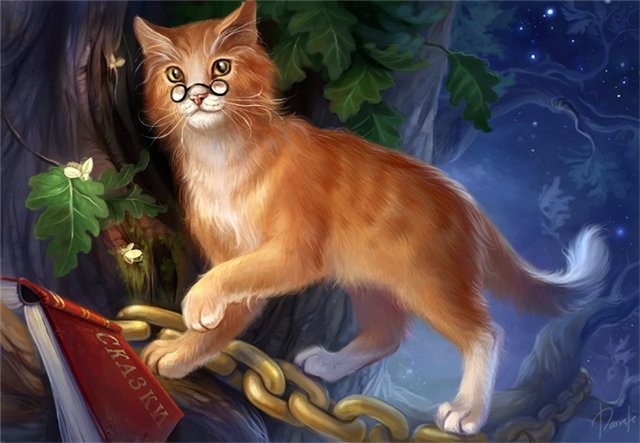 Виды сказок
Художественные сказки; 
Дидактические сказки; 
Психокоррекционные сказки; 
Психотерапевтические сказки; 
Медитативные сказки;
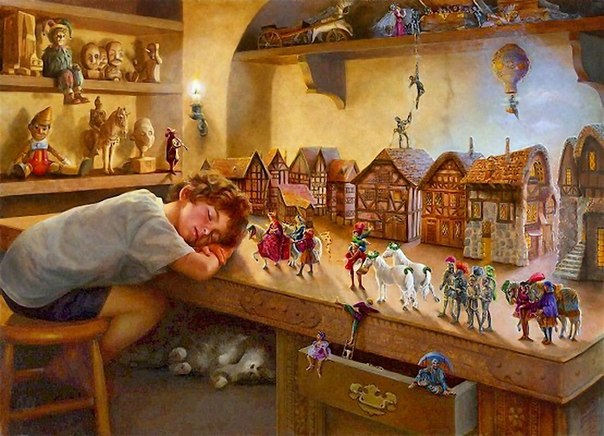 Игротерапия
Метод психотерапевтического воздействия на детей и взрослых с использованием игры
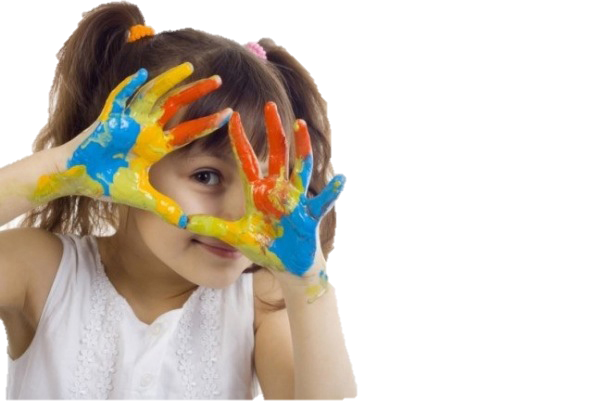 По функциям взрослого в игре различают:
недирективную игротерапию;
директивную игротерапию. 
По форме организации:
Индивидуальную;
Групповую.
По структуре используемого материала:
игротерапию с неструктурированным материалом;
игротерапию со структурированным материалом.
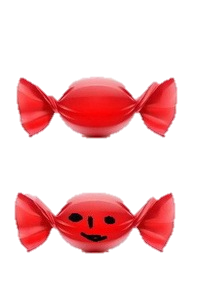 Виды игр
Игры, направленные на коррекцию и развитие сенсорно-перцептивной сферы (ощущения и восприятие);
  Игры, направленные на коррекцию и развитие психомоторной сферы (мимики, моторики рук, общей координации движений);
  Игры, направленные на развитие эмоционально-волевой сферы;
  Игры, направленные на развитие произвольного внимания и памяти;
  Игры, направленные на развитие коммуникативных навыков (навыки общения).
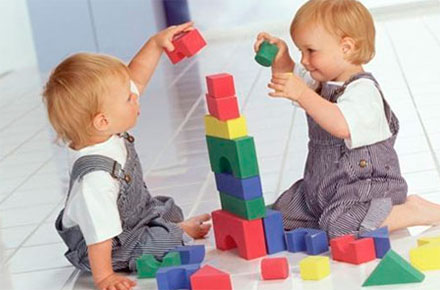 Цветотерапия
Метод нетрадиционной медицины, воздействие разнообразно окрашенным светом с целью излечения. Поскольку цветотерапия не опирается на научный метод, она является псевдонаучной.
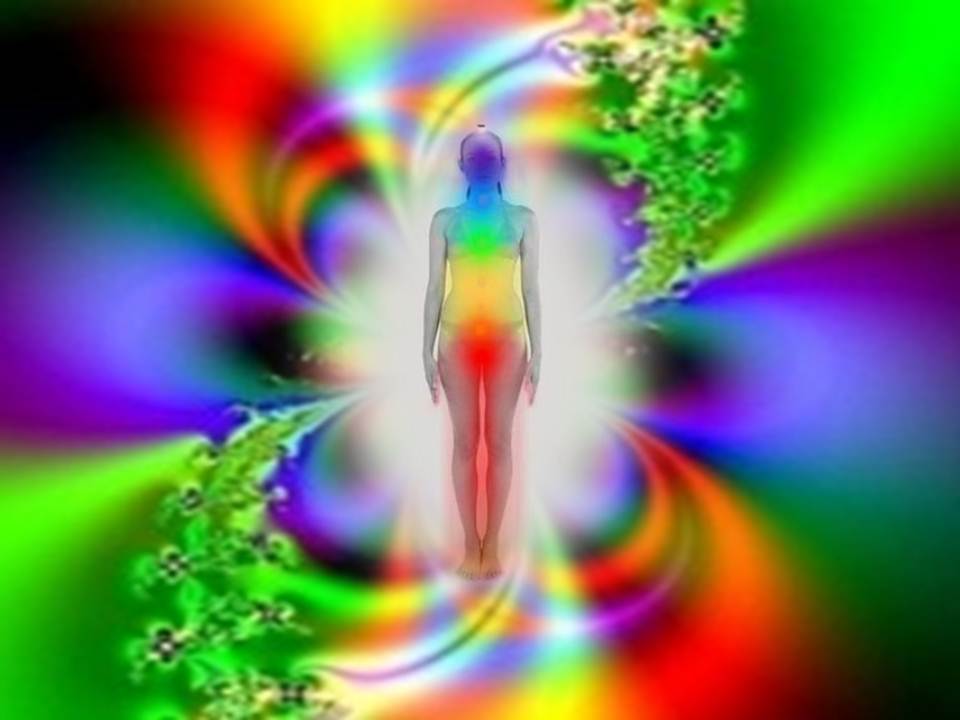 Танцевальная терапия
Это метод психотерапии, в котором тело является инструментом, а движение процессом, помогающим клиентам пережить, распознать и выразить свои чувства и конфликты. Танцевальная терапия базируется на предпосылке, что тело и психика взаимосвязаны. Телесные движения человека рассматриваются как отражение его внутренней психической жизни и взаимоотношений с окружающим миром.
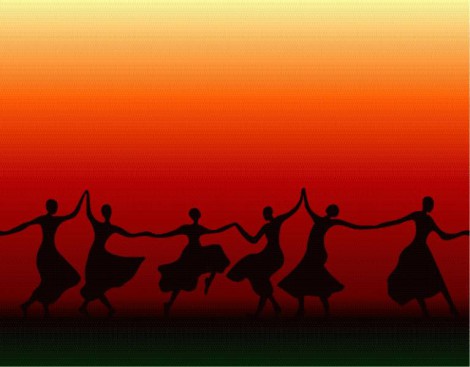 Одним из видов ТДТ является «Двигательная сенсор-центрированная терапия» (ДСЦТ), которая является свободной, почти художественной гимнастикой без каких-либо чётко определенных комплексов упражнений. Во время ДСЦТ пациент должен сконцентрироваться на сигналах своих сенсорных систем, другими словами — на своих ощущениях
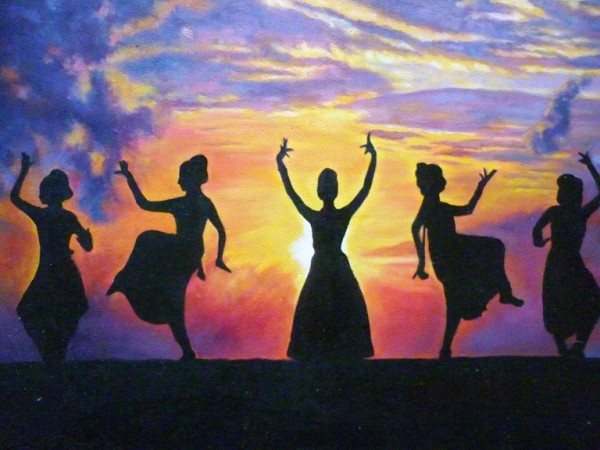 Куклотерапия
Метод психологической помощи детям, подросткам и их семьям, заключающийся в коррекции их поведения посредством кукольного театра. Данный метод призван помочь в устранении болезненных переживаний у детей, укреплять их психическое здоровье, улучшать социальную адаптацию, развивать самосознание, разрешать конфликты в условиях коллективной творческой деятельности. В соответствии с данным методом с любимым для ребёнка персонажем разыгрывается в лицах история, связанная с травмирующей его ситуацией
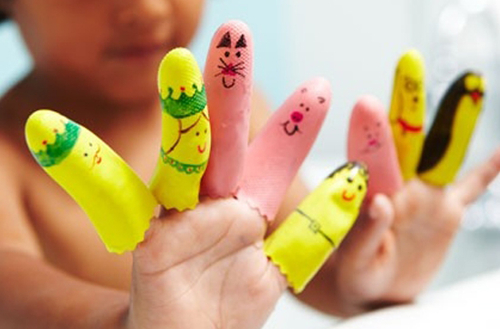 Функции куклотерапии:
Коммуникативная — формирование эмоционального контакта детей в коллективе;
Релаксационная — снятие эмоционального перенапряжения;
Воспитательная — психокоррекция проявлений личности в игровых моделях жизненных ситуаций;
Развивающая — развитие психических процессов (памяти, внимания, восприятия и т. Д.), Моторики;
Обучающая — обогащение информацией об окружающем мире.

Виды куклотерапии
Индивидуальная
Групповая
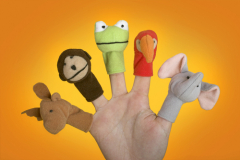 Спасибо за внимание
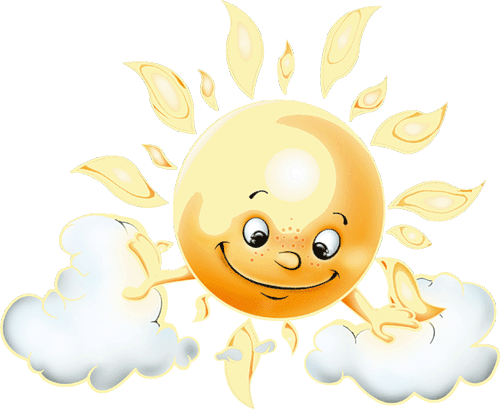